Scholar 2.9
New Features and Updates
January 25, 2016
Jule Thorsen, Instructional Technology Specialist
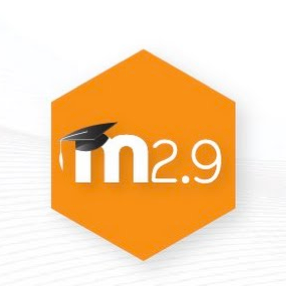 New Theme
Three column format
Change your own view by arranging boxes
Dock infrequently used blocks

Current week colored blue
Controlled by light bulb
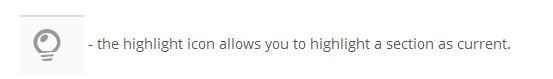 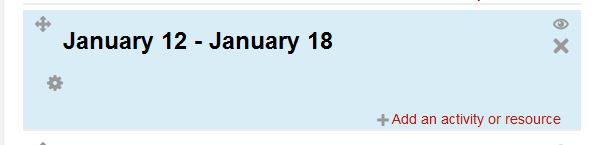 Dashboard
New Profile page allows for overview of all personalized features
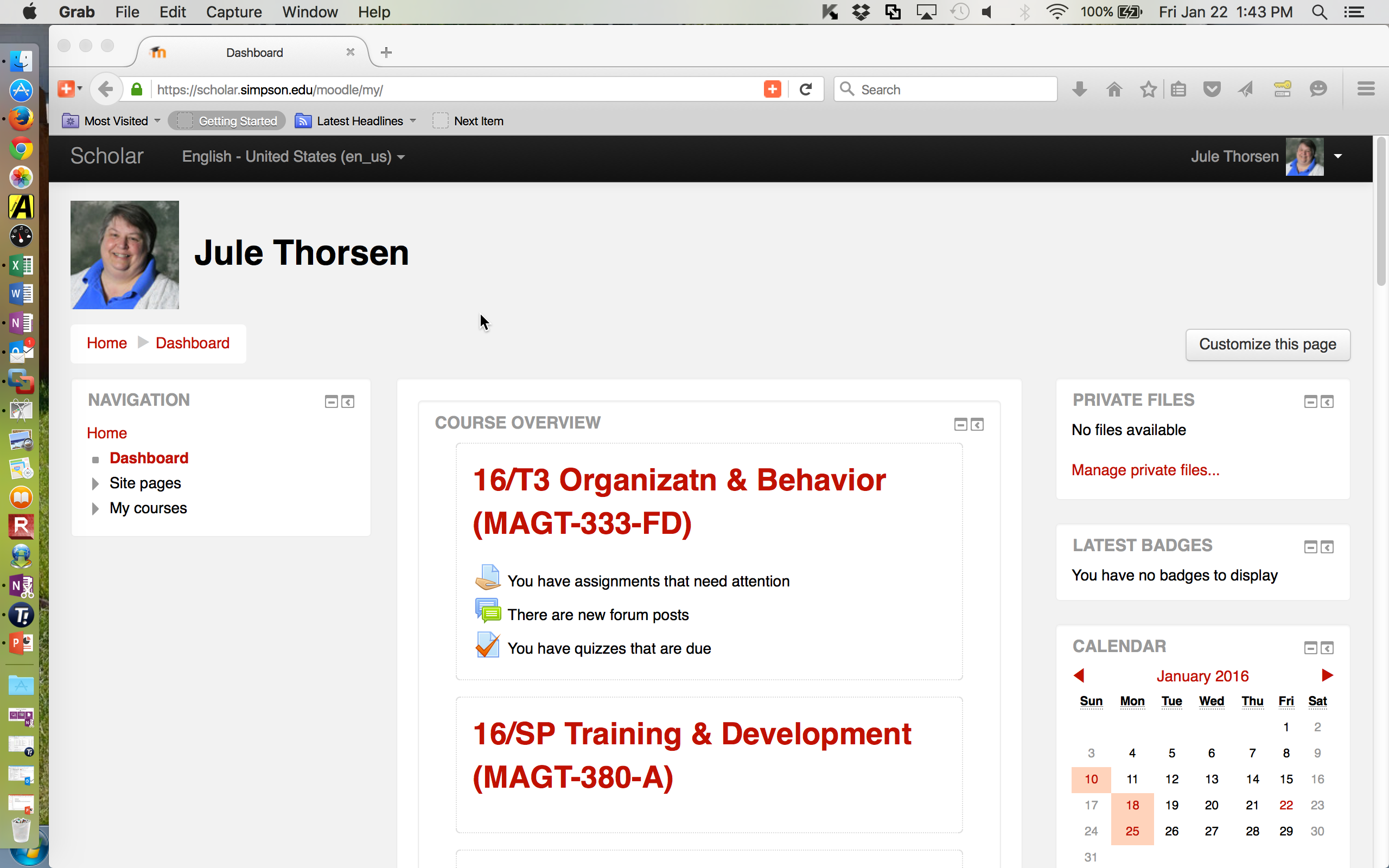 Front Page Navigation
May remove weekly/topics blocks by deleting within the course

Onetopic is popular organization style
Forums
Allows one post to appear for all groups at once
Forum created with Groups (Visible or Separated)
Select ”All Participants” when creating message then remember to click to post to all groups
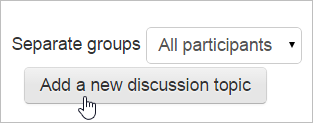 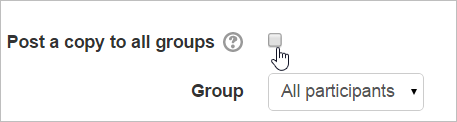 Atto Dialog Boxes
The new dialog box to enter text and other features has changed.
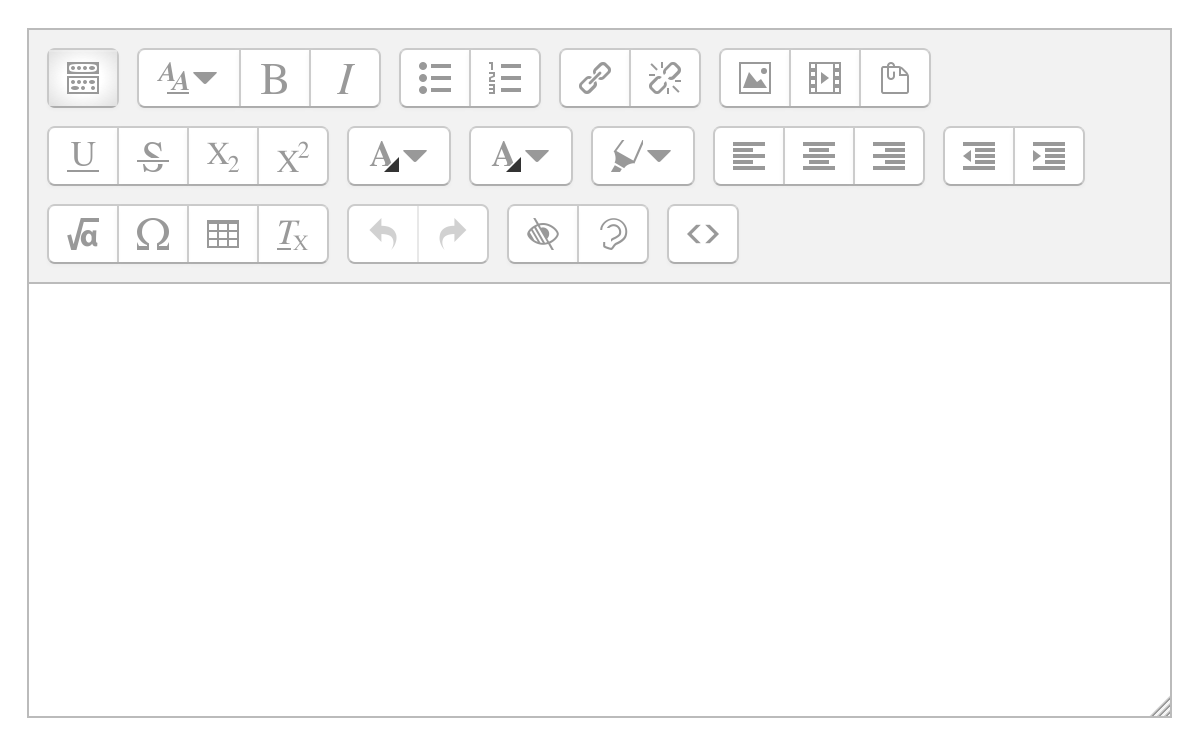 Assignments
Students can drop and drag files and images into Atto answer boxes
Files can be attached within the assignment
Grade to Pass can be set and appears as red/green in gradebook
More conditional restrictions can be set
Word count is now available
Gradebook
Columns and Rows are anchored to allow for better visuals
New aggregation method called “Natural” replaces Sum of Grades
New view called “Single” allows grader to concentrate on one assignment easily
Combined views under Categories and Items and easier editing
New feature allows easy upload of grades from another source
Quizzes
Can create Sections and sort questions within the sections
Can lock a question to a partner question
Even simpler methods of importing questions from other sources (fewer steps involved)
New interface to edit the quiz, add questions, and add randomized questions
Better print interface for completed quizzes
Additional Training Opportunities
Thursday January 28 8:30 AM 	quizzing
Monday February 1 Noon 		gradebook
Thursday February 4 8:30 AM 		gradebook
Thursday February 11 3:30 PM 	quizzing

All training in McNeill 4 (basement level)